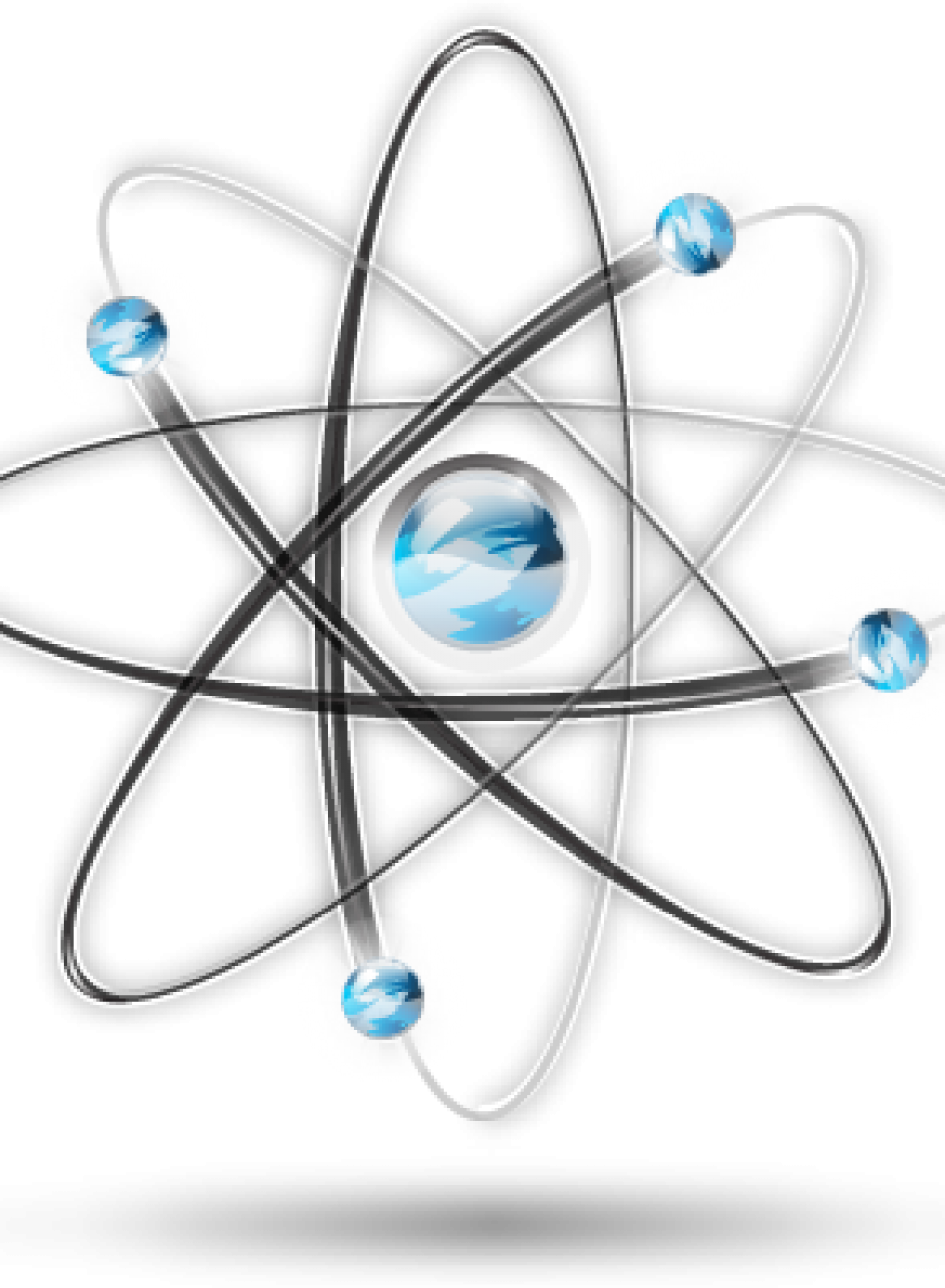 Timeline Of the Atom Structure
Done By

Elizabeth Stephan
7th  G
Atom Theory & History
John Dalton
1803
J. J. Thomson
1904
Niles Bohr
1913
Ernest Rutherford
1911
Erwin Schrödinger
1926
He purposes the indivisible unit of an element, is the atom.

His theory didn’t explain electricity .
He discovered electrons & believed to reside within a sphere of uniform & the positive charge 
 ( The Plum Pudding Model).

No nucleus: Didn’t explain later the experimental observations.
He demonstrated the existence of positively charged nucleus that contains nearly all the mass of an atom.

He realized the positive charge was localized in the nucleus of  atom , but couldn’t prove it.
He purposed fixed circular orbits around the  nucleus for electron.

Moving electrons should emit energy & collapsed into the nucleus, model didn’t work well for heavier atoms .
In the current model of atom, electrons occupied regions of space (Orbital's around the nucleus, determined by their energies).
Shows electrons don’t move around the nucleus in orbits , but in clouds, where their positions are uncertain.

Still widely accepted as the most accurate model of the atom.
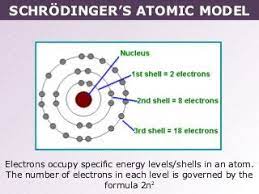 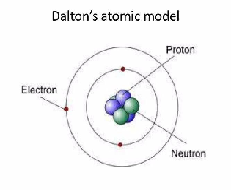 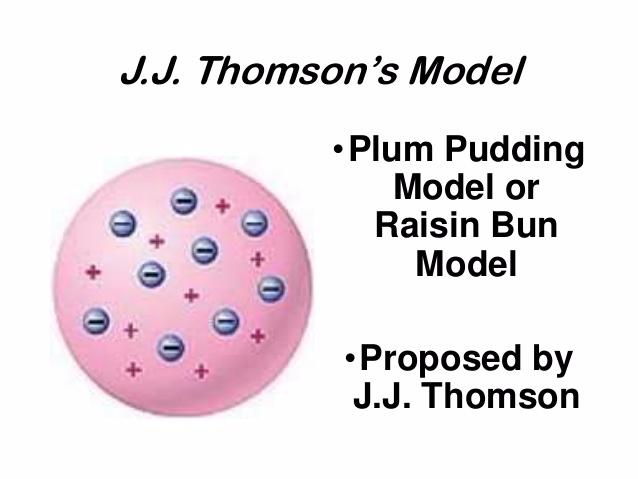 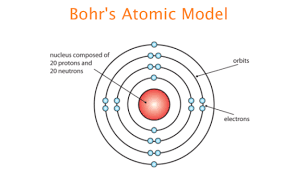 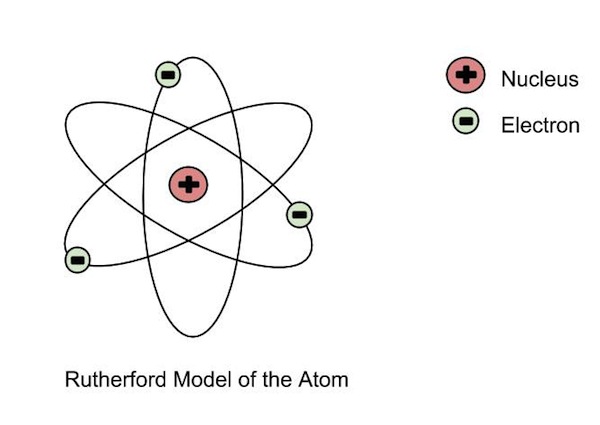